Názov projektu
Training of farmers V4 in techniques for environmental protection and soil water management. Project ID 22020162
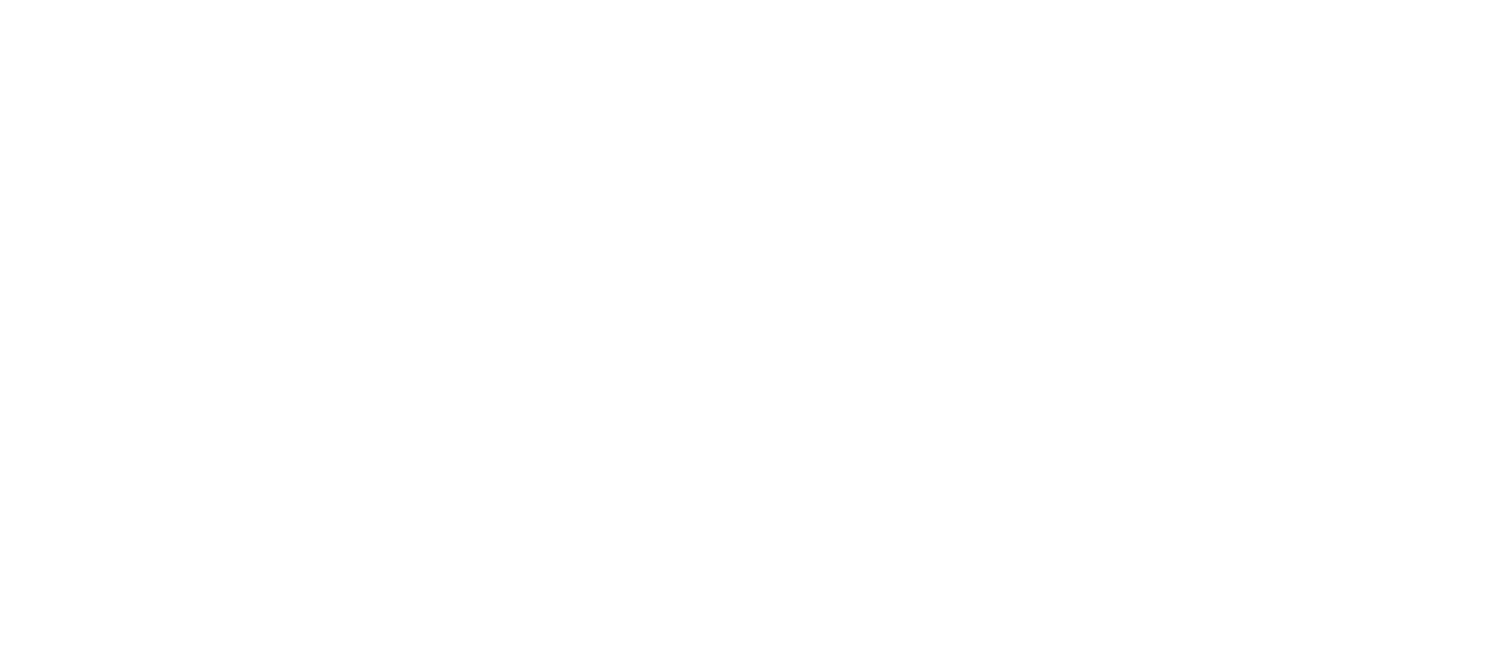 VÝCHODISKO
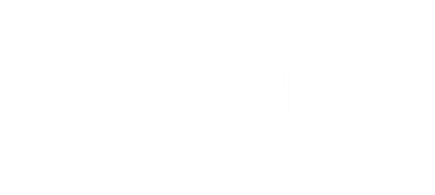 V roku 2018 skupina univerzít V4 úspešne riešila v rámci  Visegrad Fund projekt s názvom:  Creating a platform to address the techniques used in creation and protection of environment and in economic management of water in the soil. Výstupy  boli v písomnej forme odovzdané a v elektronickej  podobe na webových stránkách projektu dostupné k voľnemu  stiahnutiu širokej odbornej verejnosti. Hlavným cieľom tohto projektu bolo šírenie informácií o výsledkoch uvedeného projektu u čo možno najširšej cieľovej skupiny. Projekt je realizovaný predovšetkým formou praktických seminárov a prednášok vo všetkých krajinách V4. U navrhovaného projektu dochádza k rotácii predtým spolupracujúcich partnerov V4, koordinátorom projektu sa stáva Slovenská poľnohospodárska univerzita v Nitre.
CIELE PROJEKTU
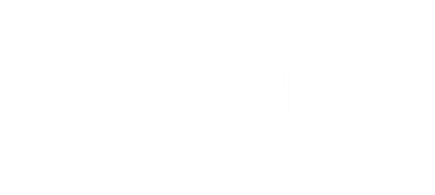 Cieľom tohto projektu je šíriť informácie o výsledkoch vyššie uvedeného projektu pre čo najširšiu cieľovú skupinu. 
Projekt bude realizovaný prostredníctvom webovej aplikácie, ktorá bude obsahovať multimediálne odborné prednášky a ďalšie relevantné informácie v elektronickej podobe. Tieto materiály budú spracované vo všetkých národných jazykoch V4.
RELEVANTNOSŤ A KONTEXT PROJEKTU
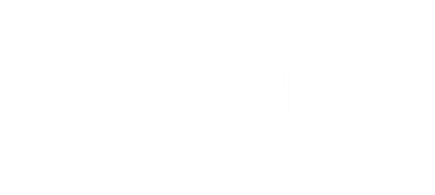 V rámci workshopov vytvorená platforma založená na základe projektu č. 21730049 (2018) zameraná najmä na vytvorenie teoretického základu poznatkov pre cieľovú skupinu. Išlo o komplex agrotechnických, technických a organizačných opatrení vedúcich k efektívnejšiemu hospodáreniu s vodou a vodných zdrojov , ako aj biotechnické a organizačné opatrenia vedúce k zlepšeniu schopností zadržiavať vodu v pôde a zvyšovať jej retenčnú schopnosť. Predložený projekt má prioritný cieľ  praktického šírenia teoretických poznatkov o cieľovú skupinu malých a stredných agronómov, ako aj veľkých poľnohospodárskych komplexov.  Štruktúra poľnohospodárstva a jeho pozícia je však v krajinách V4 výrazne odlišná, veľkým problémom Slovenska je fragmentácia pôdneho vlastníctva.
RELEVANTNOSŤ A KONTEXT PROJEKTU
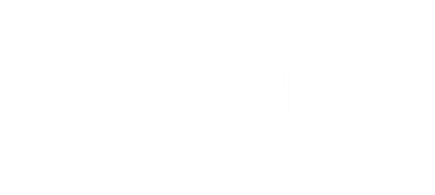 Obrovským problémom Slovenska je rozdrobenosť vlastníctva pôdy. Na Slovensku je 8,82 mil. vlastníckých parciel a 4,4 mil. evidovaných vlastníkov a 100,7 mil. spoluvlastníckých vzťahov. 
V Českej republike bolo podľa poľnohospodárskeho registra z roku 2017 celkom 46 055 subjektov, z toho fyzické osoby  predstavovalo 41 650 subjektov a právnických osôb 4405.
Poľnohospodárstvo v Poľsku predstavuje jedno z najvýznamnejších odvetví hospodárstva. V poľnohospodárstve  je zamestnaných 17,4 %, teda viac ako 3 mil. obyvateľov krajiny (podľa CIA, 2013).
V Maďarsku  v poľnohospodárstve prevažujú veľmi malé a malé subjekty: 96 percent podnikov zamestnáva menej ako 20 ľudí, zatiaľ čo podiel organizácií s viac než 250 zamestnancami neprevyšuje jedno percento.
PARTNERI PROJEKTU
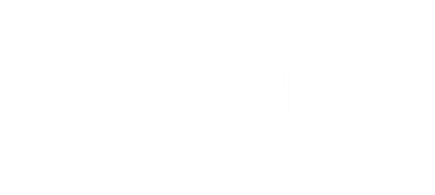 Slovenská poľnohospodárska univerzita v Nitre, Slovenská republika
Mendelova univerzita v Brně, Česká republika
Unyversitet rolniczny v Krakowe, Polská republika
Universita v Debrecínu, Maďarská republika
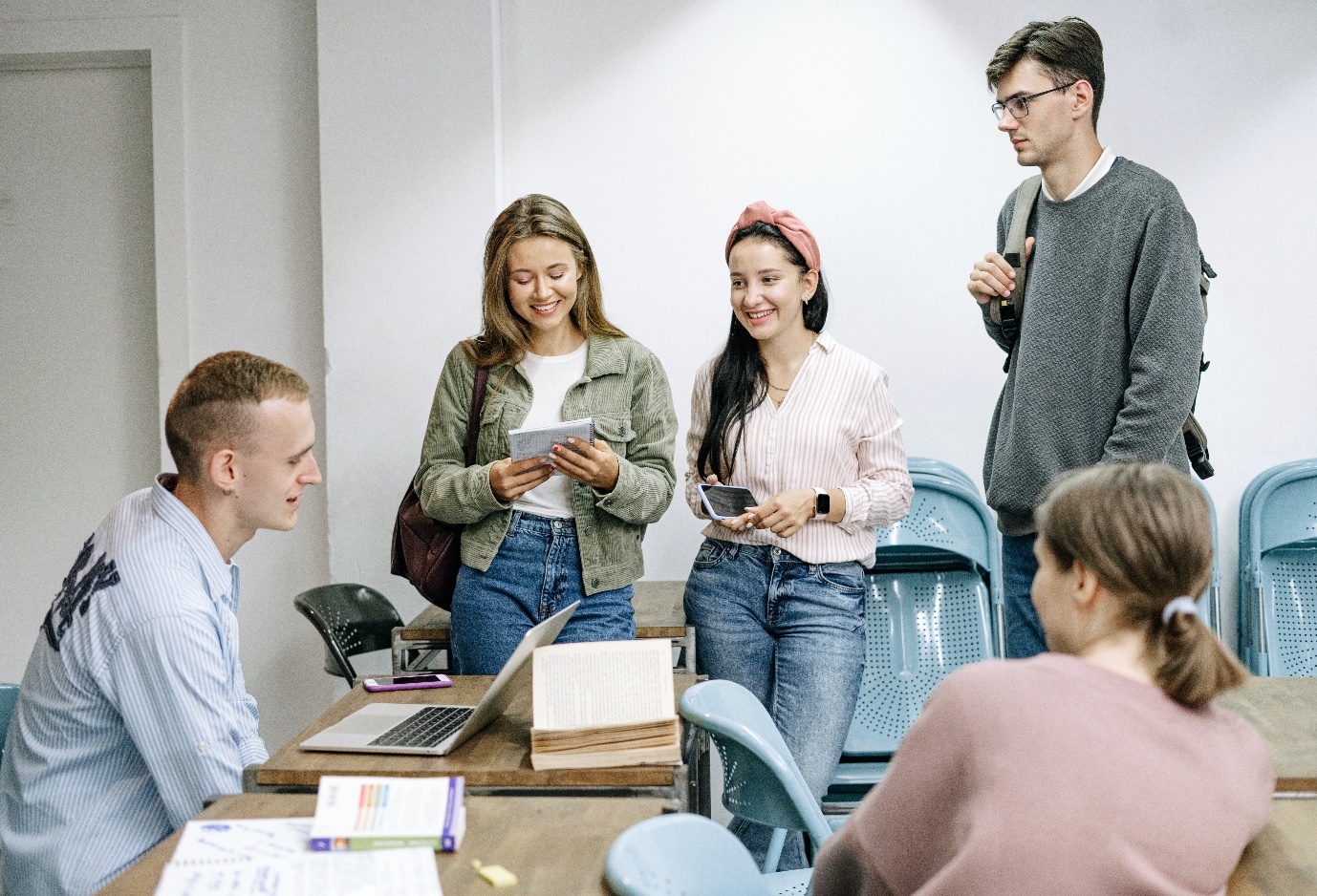 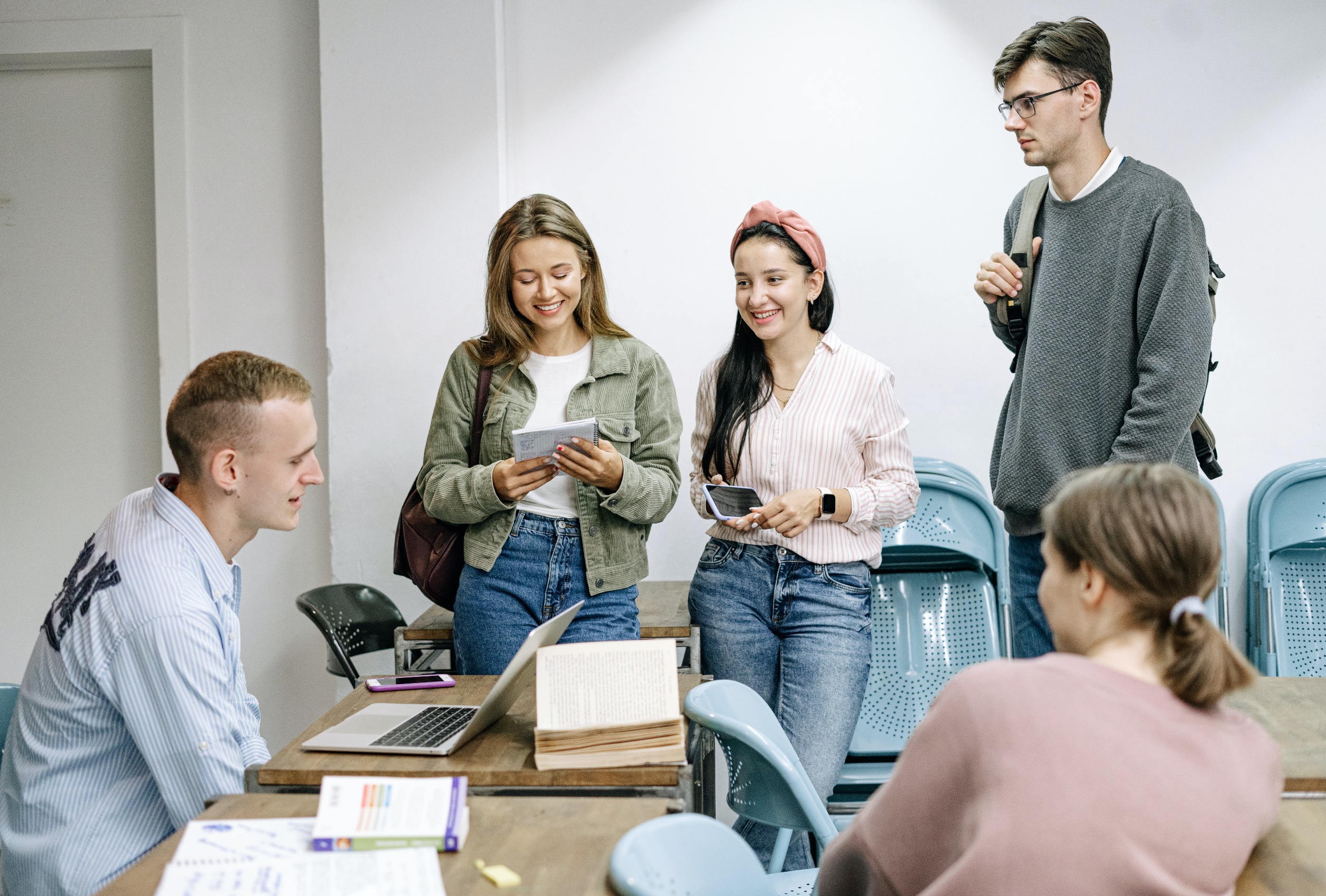 Názov prednášky
Meno
Miesto a dátum
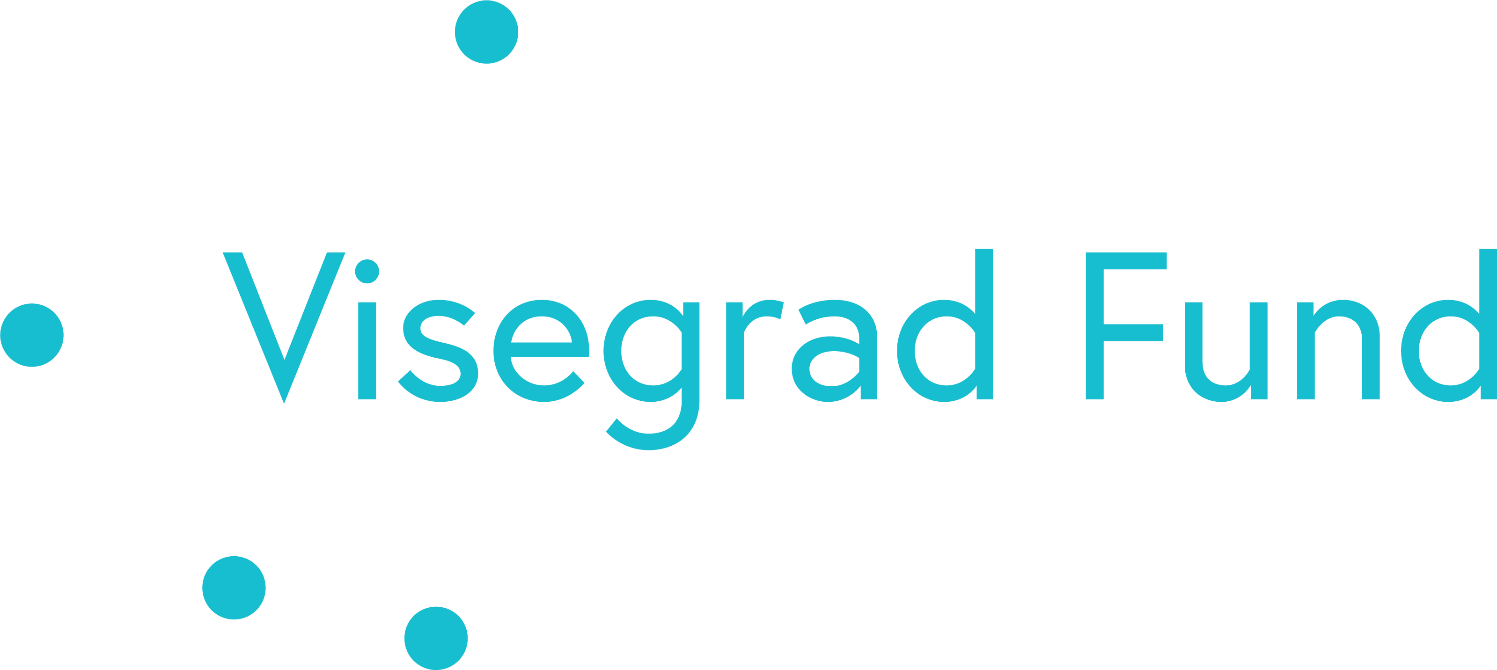 Názov snímky (slidu)
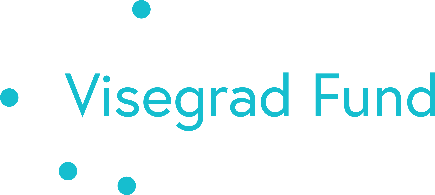 Popis bodov
Lorem ipsum dolor sit amet, consectetuer adipiscing elit
Curabitur vitae diam non enim vestibulum interdum
Aenean placerat. Praesent dapibus. Cras elementu
 Nam sed tellus id magna elementum tincidunt
In dapibus augue non sapien
Aliquam erat volutpat
Duis pulvinar
Názov snímky
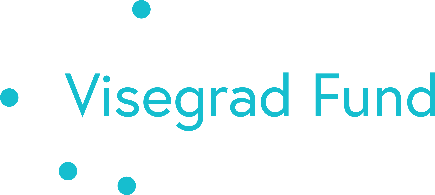 Klasický text - Lorem ipsum dolor sit amet, consectetuer adipiscing elit. Curabitur vitae diam non enim vestibulum interdum. Aenean placerat. Praesent dapibus. Cras elementum. Nam sed tellus id magna elementum tincidunt. In dapibus augue non sapien. Aliquam erat volutpat. Duis pulvinar. Aenean fermentum risus id tortor. Etiam quis quam. Nullam sapien sem, ornare ac, nonummy non, lobortis a enim. Nunc auctor. Aenean id metus id velit ullamcorper pulvinar. Class aptent taciti sociosqu ad litora torquent per conubia nostra, per inceptos hymenaeos. Nulla accumsan, elit sit amet varius semper, nulla mauris mollis quam, tempor suscipit diam nulla vel leo. Duis aute irure dolor in reprehenderit in voluptate velit esse cillum dolore eu fugiat nulla pariatur. Morbi imperdiet, mauris ac auctor dictum, sem purus in lacus. Lorem ipsum dolor sit amet, consectetuer adipiscing elit.
Názov snímky
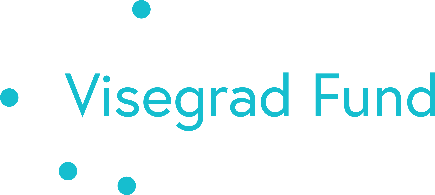 Klasický text - Lorem ipsum dolor sit amet, consectetuer adipiscing elit. Curabitur vitae diam non enim vestibulum interdum. Aenean placerat. Praesent dapibus. Cras elementum. Nam sed tellus id magna elementum tincidunt. In dapibus augue non sapien. Aliquam erat volutpat. Duis pulvinar. Aenean fermentum risus id tortor. Etiam quis quam. Nullam sapien sem, enim.
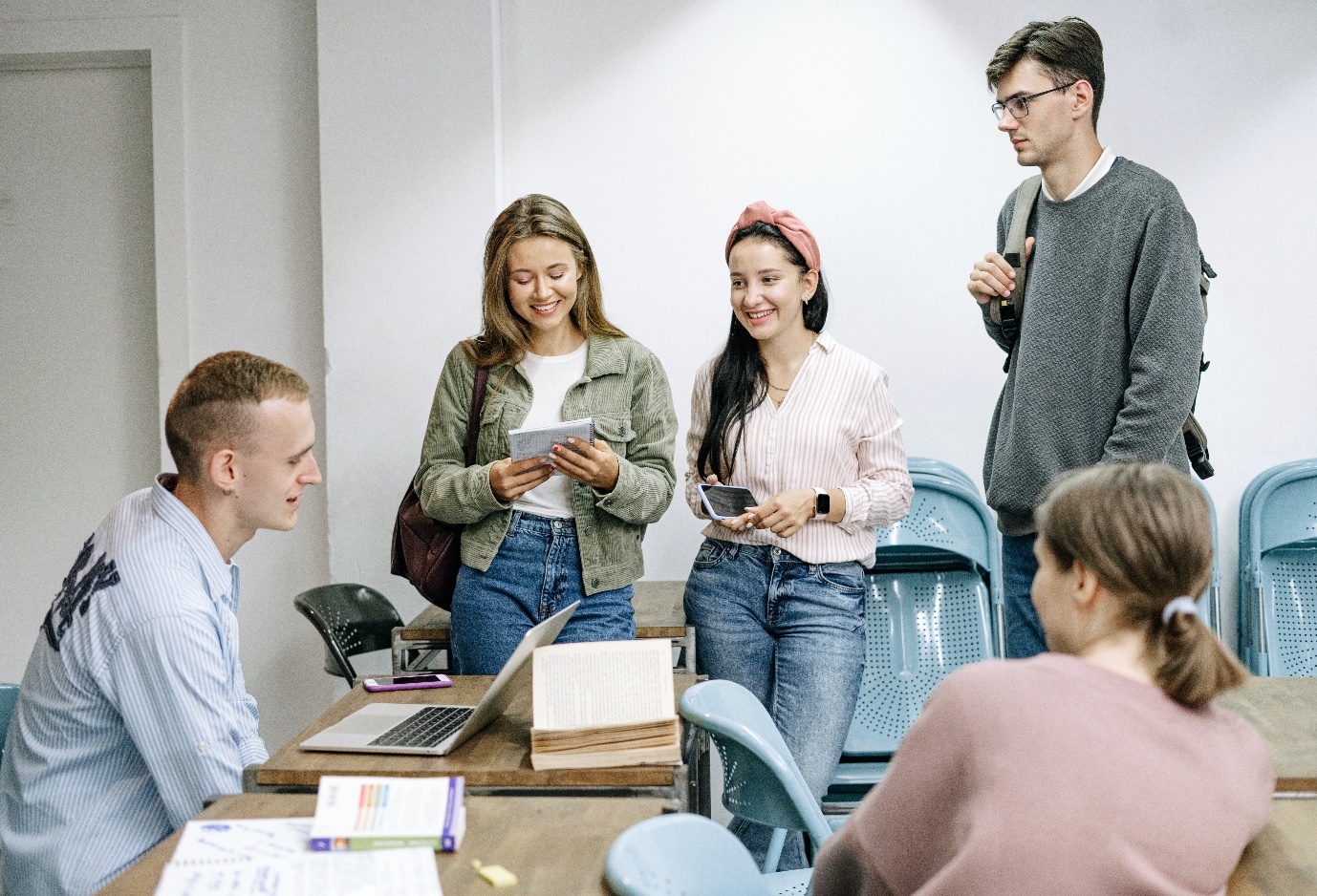 Názov snímky
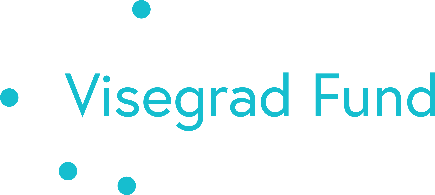 Klasický text - Lorem ipsum dolor sit amet, consectetuer adipiscing elit. Curabitur vitae diam non enim vestibulum interdum. Aenean placerat. Praesent dapibus. Cras elementum. Nam sed tellus id magna elementum tincidunt. In dapibus augue non sapien. Aliquam erat volutpat. Duis pulvinar. Aenean fermentum risus id tortor. Etiam quis quam. Nullam sapien sem, enim.
Názov snímky
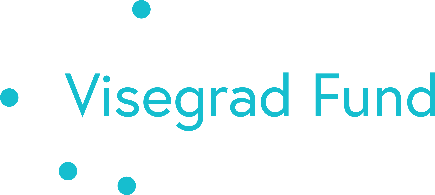 Zoznam bodov 
Lorem ipsum dolor sit amet
Curabitur vitae diam
Non enim vestibulum
interdum
Aenean placerat
Praesent dapibus
Cras elementumNon enim vestibulum
interdum
Aenean placerat
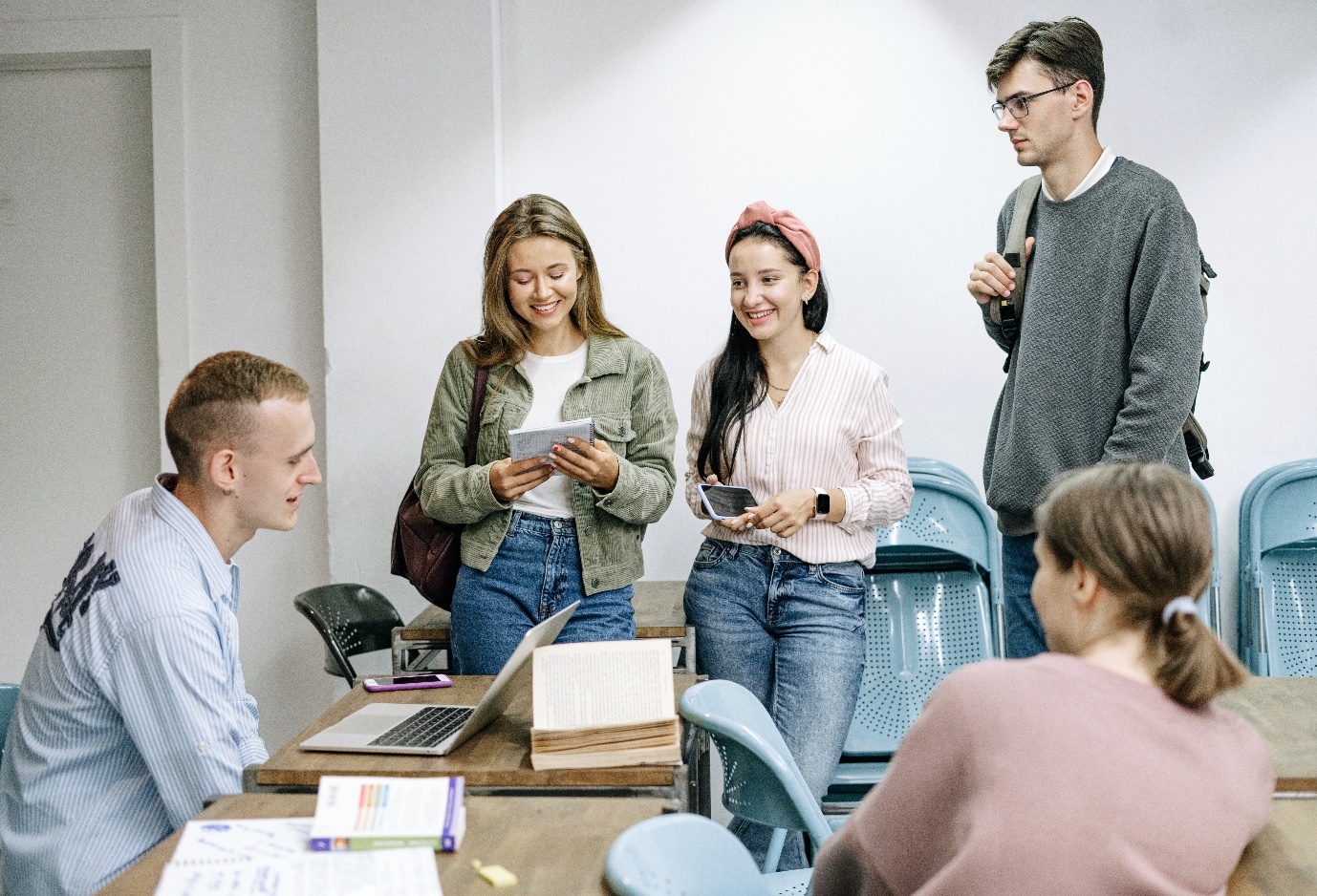 Názov snímky
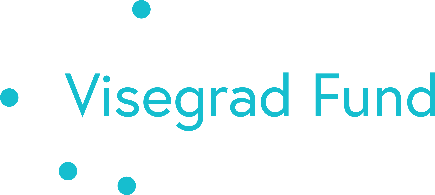 Zoznam grafov
Lorem ipsum dolor sit amet
Curabitur vitae diam
Non enim vestibulum
interdum
Aenean placerat
Praesent dapibus
Cras elementumNon enim vestibulum
interdum
Aenean placerat
Závery prednášky
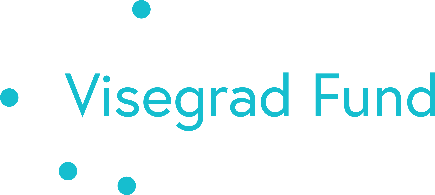 List of points 
Lorem ipsum dolor sit amet
Curabitur vitae diam
Non enim vestibulum
Interdum
Klasický text - Lorem ipsum dolor sit amet, consectetuer adipiscing elit. Curabitur vitae diam non enim vestibulum interdum. Aenean placerat. Praesent dapibus.
Meno and priezvisko autora
Adresa
E-mail
Internetová  adresa